Attachment 2
Recessed Open Meeting
Response to COVID-19 Pandemic, Docket U-200281

Feb. 17, 2021
Agenda
9:30	Call to Order 
9:35	Overview of Agenda and Instructions for Participation
9:40	Opening Commissioner Remarks
9:45	Public Comments (3 minutes per speaker)
10:45	Break
11:00	Commission Staff Comments
11:15	COVID-19 Utilities Workgroup Member Comments
11:30	COVID-19 Advocates Workgroup Member Comments
11:45	Commissioner Questions and Discussion
Noon	Adjourn
2
Participant Instructions
Please mute your computer microphone or phone (Press *6 to mute/unmute)
Wait to be called on for comment and do not interrupt other speakers
Only use video during the time you are directly addressing the commission (video is not required for participants)
The “Chat” feature should only be used to report technical difficulties 
Language Access: www.utc.wa.gov/translate 
Contact information for technical difficulties (2 options)
Use the chat feature in Teams
Call Ryan Smith at (360) 915-3646
3
Commissioner Opening Remarks
4
Public Comments3 minutes per person
5
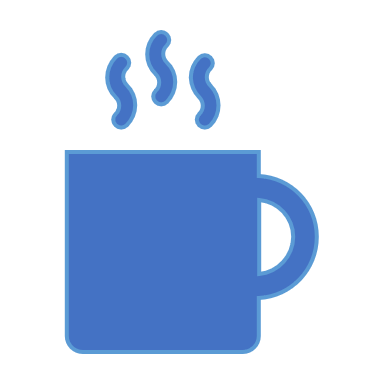 Break
6
Commission Staff Comments
7
Economic and Public Health Outlook
8
Economic Outlook
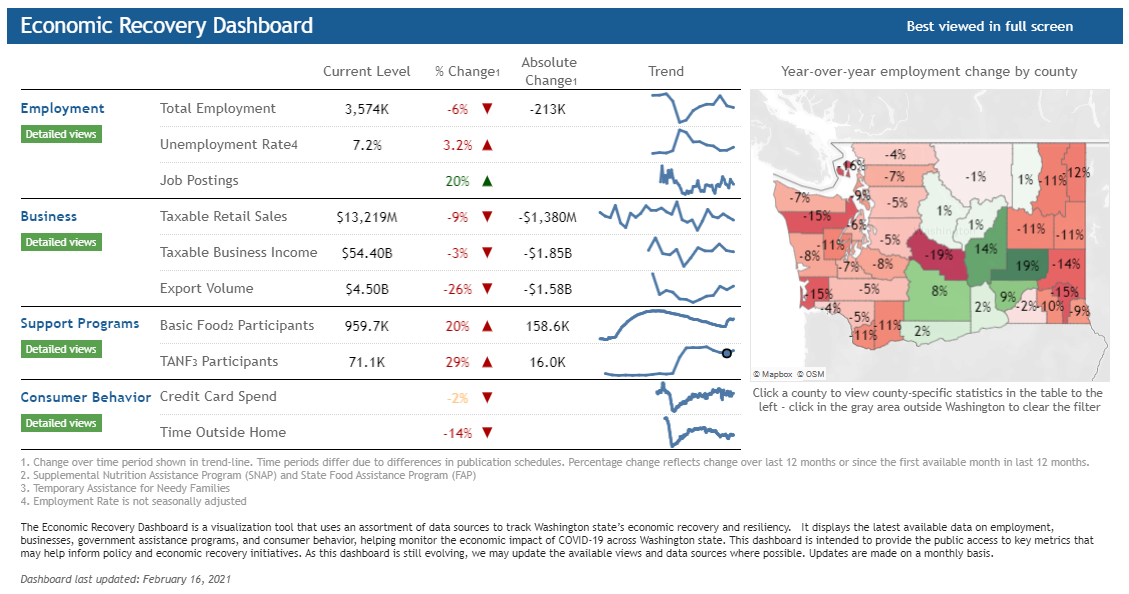 www.commerce.wa.gov/datadashboard
9
Public Health Outlook
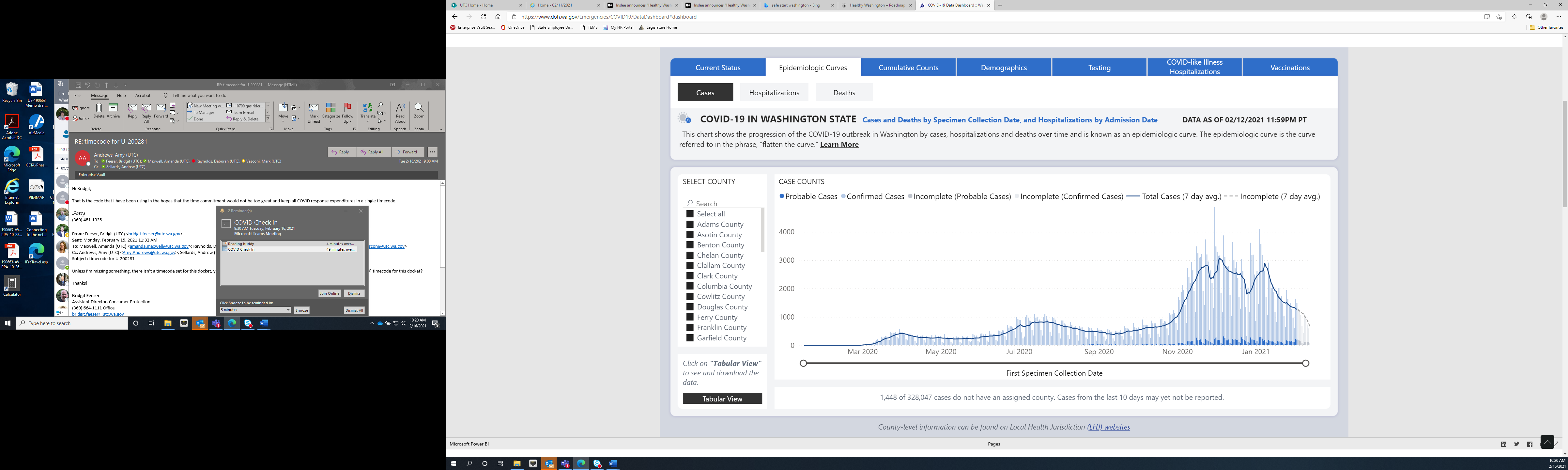 https://www.doh.wa.gov/Emergencies/COVID19/DataDashboard
Gov. Inslee “Roadmap to Recovery”
Announced Jan. 11, replacing four-phase Safe Start reopening plan
New phases and metrics for reopening 
Phases advance by Region
Metrics: 
Trend in 14-day rate of new COVID-19 cases per 100,000 population;
Trend in 14-day rate of new COVID-19 hospital admissions per 100,000 population;
Average 7-day percent occupancy of ICU staffed beds; and
7-day percent positive of COVID-19 tests.
11
Source: WA State Dept. of Health
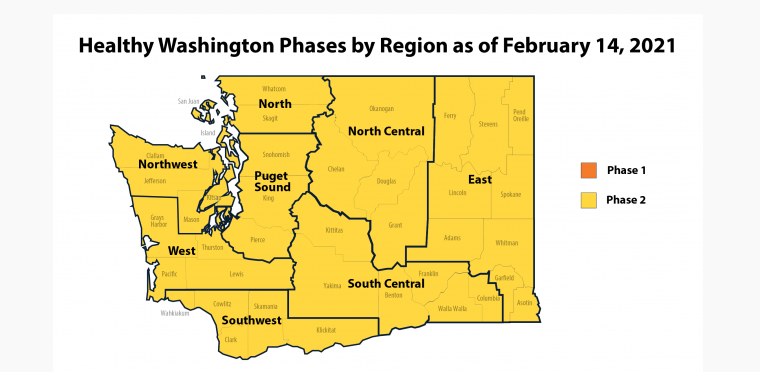 12
[Speaker Notes: Will need to update Tuesday]
Regions vs. Service Territory - Electric
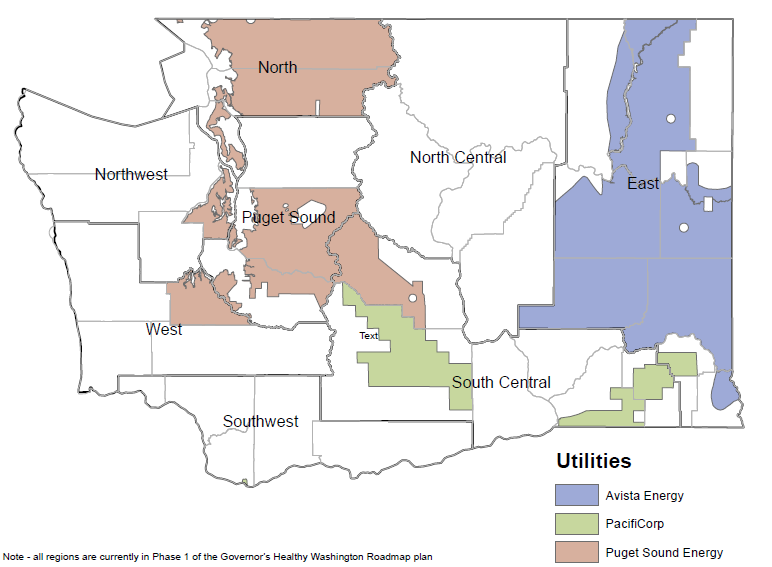 13
Regions vs. Service Territory - Gas
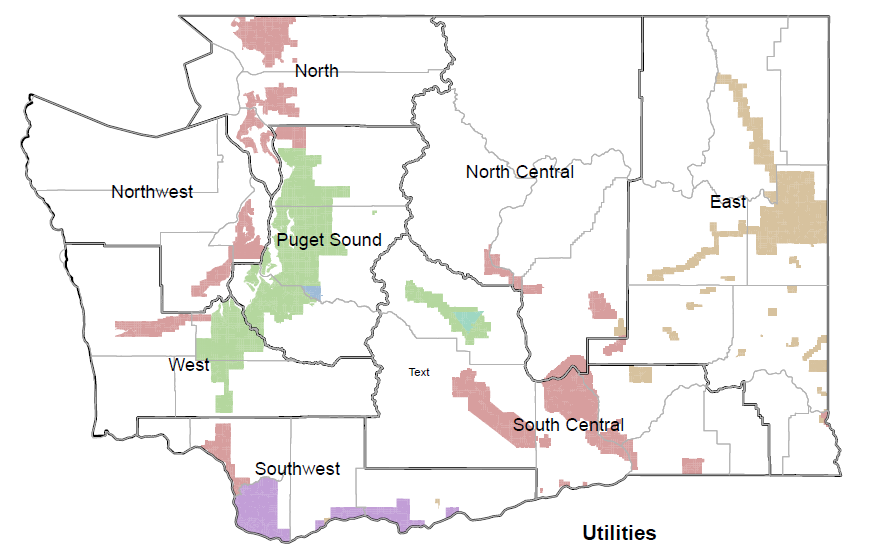 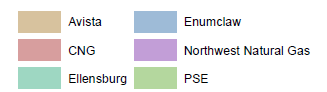 14
Customer Outlook
15
Total Electric and Gas IOU Customers with Past-Due Balances
16
Total Electric and Gas IOU Arrearages
17
Low-Income Assistance
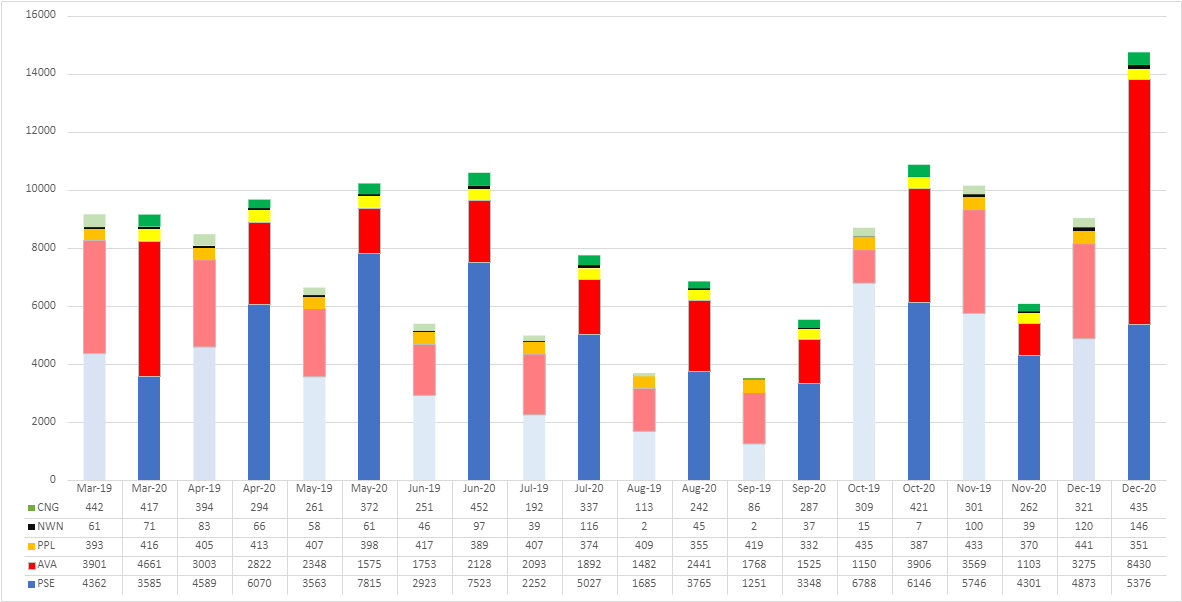 18
Recommendation
19
Adopt 2ndRevised Term Sheet
20
Utilities Workgroup Comments
21
Advocates Workgroup Comments
22
Commissioner Discussion
23
The meeting has concluded
24